Rozširovanie semien rastlín 2.
Zápisník cestovateľov
Pomocou vzduchu sa rozširujú tie semená rastlín, ktoré majú „lietacie zariadenia“ Sú to napríklad semená púpavy, javora, topoľa ...
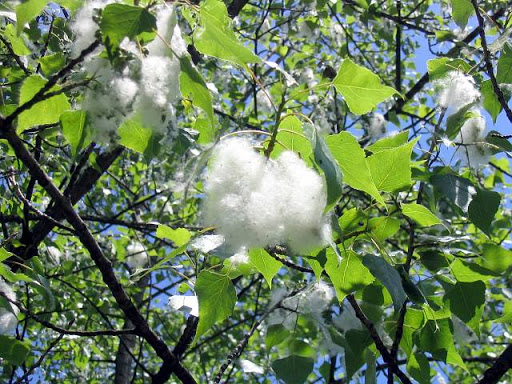 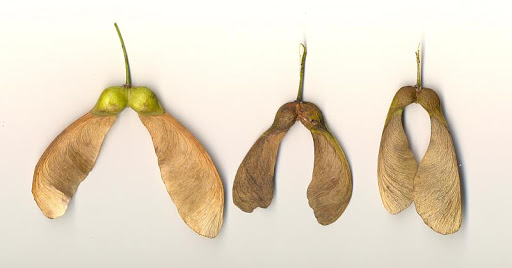 Pomocou vody sa rozširujú tie semená rastlín, ktoré „plávajú“ Sú to napríklad semená kosatca, letca ...
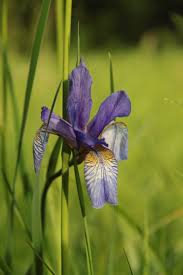 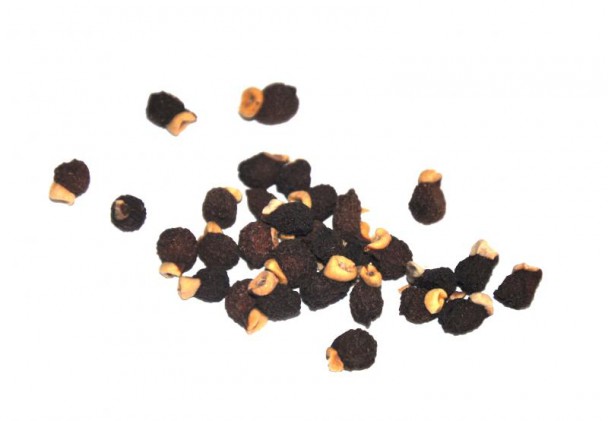 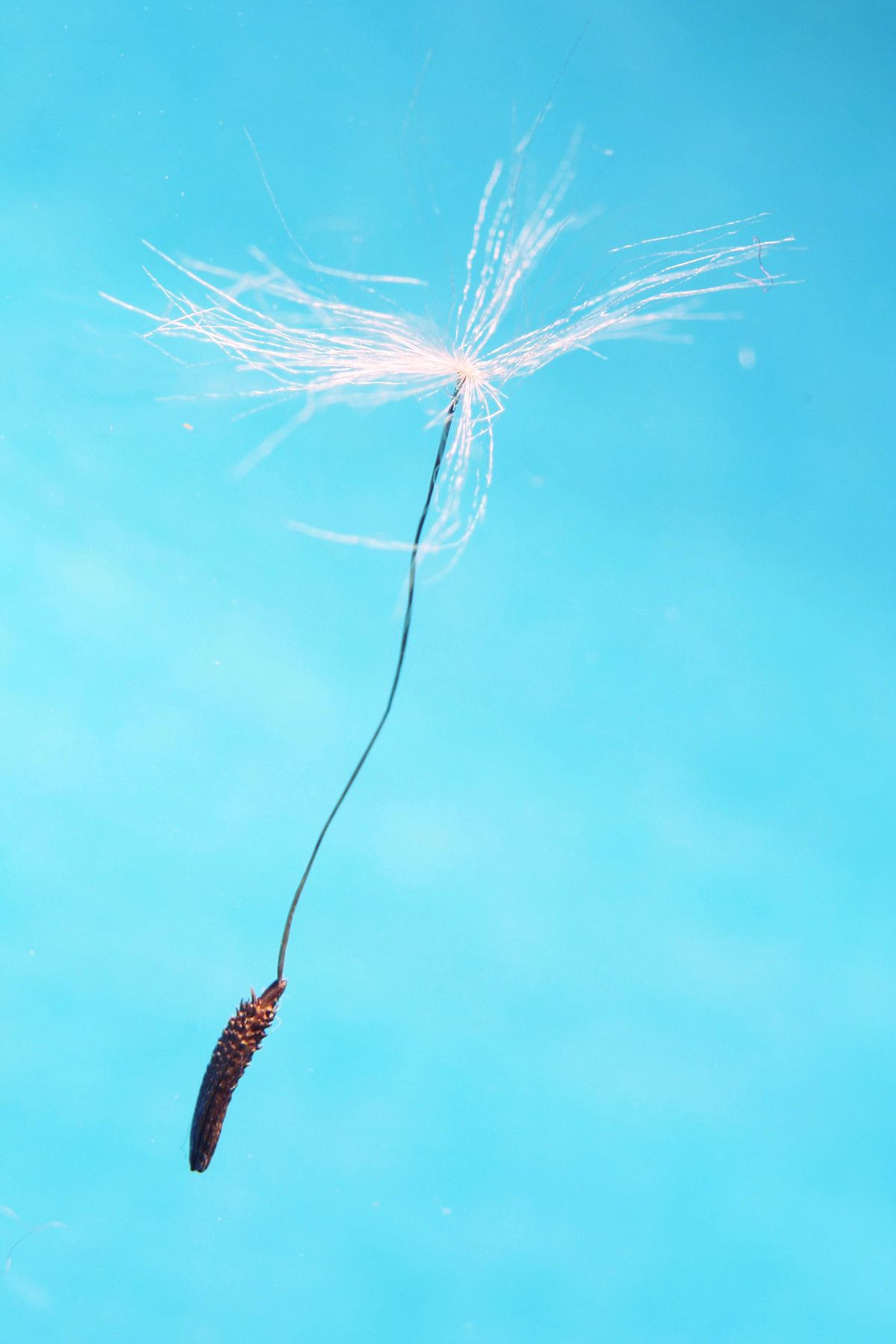 Pomocou živočíchov sa rozširujú semená, ktoré majú „háčiky“. Sú to napríklad semená bodliaka, lopúcha, lipkavca...
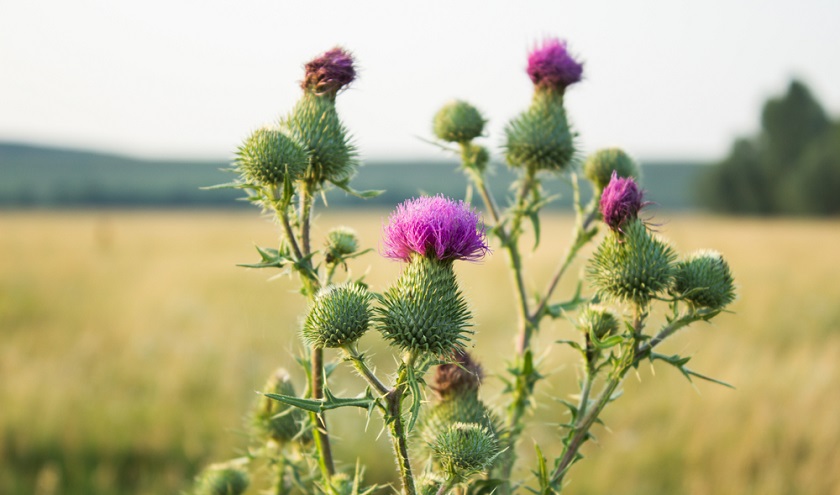 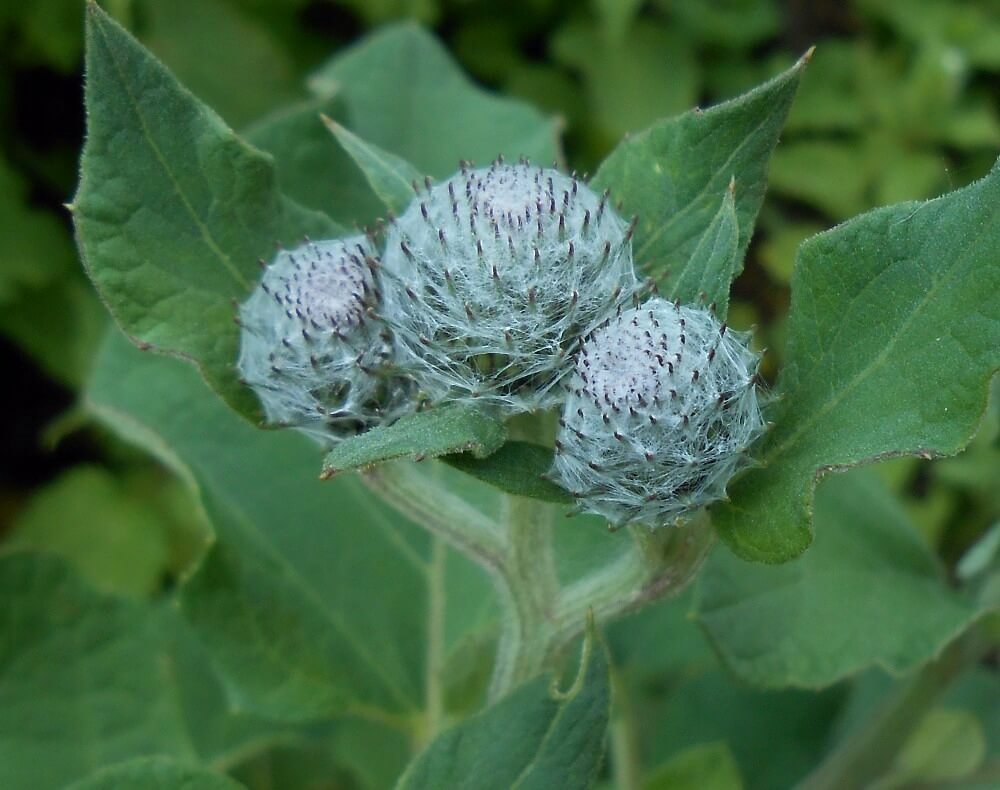 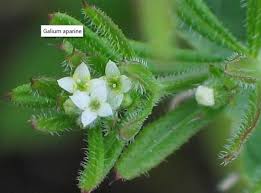 Pomocou živočíchov sa rozširujú aj semená plodov, ktoré majú chutné bobule.  Živia sa nimi niektoré živočíchy, najmä vtáky. Sú to napríklad semená bazy, jarabiny, čerešne...
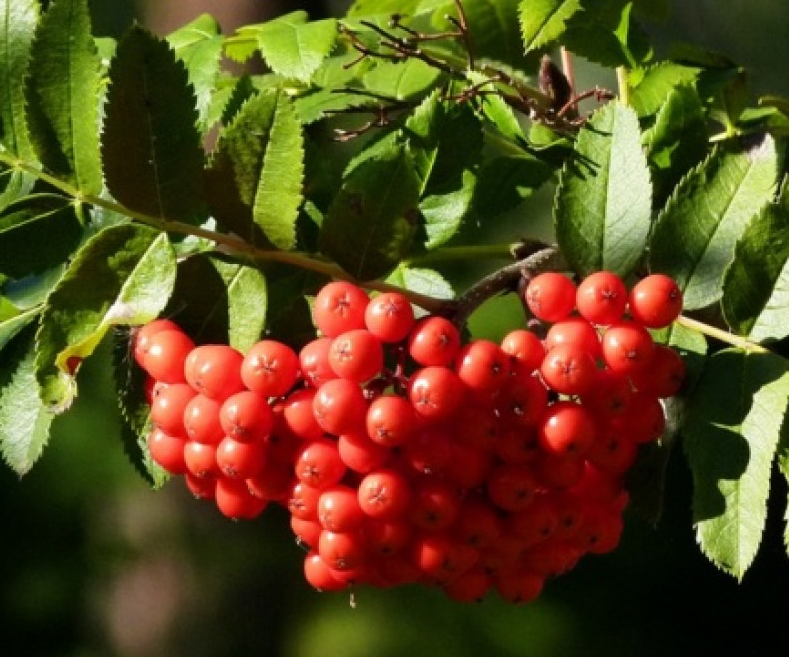 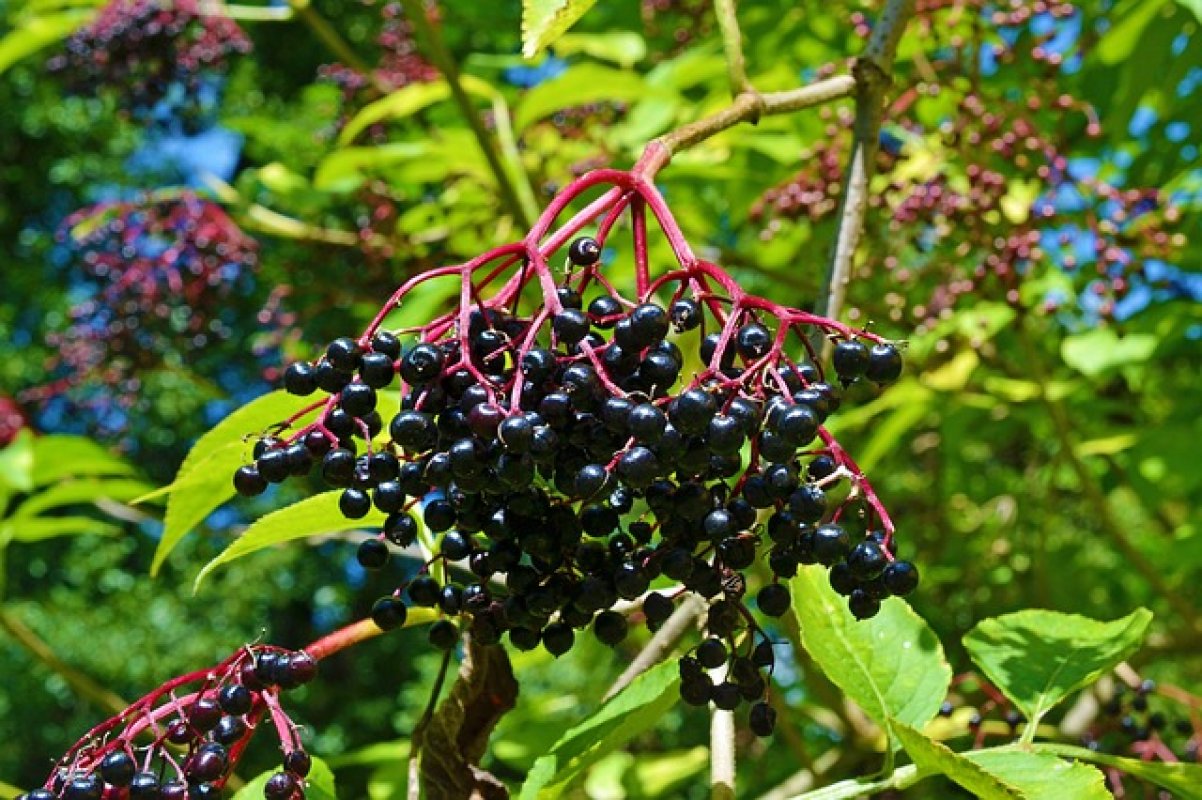 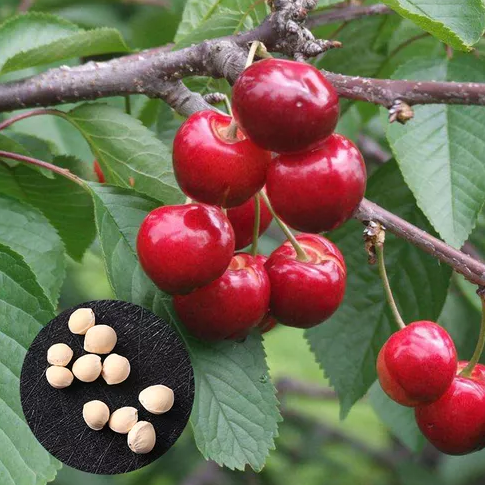 Semená rastlín sa môžu rozširovať aj samostatne – pomocou malých „vystreľovacích zariadení“. Sú to napríklad semená viky, netýkavky
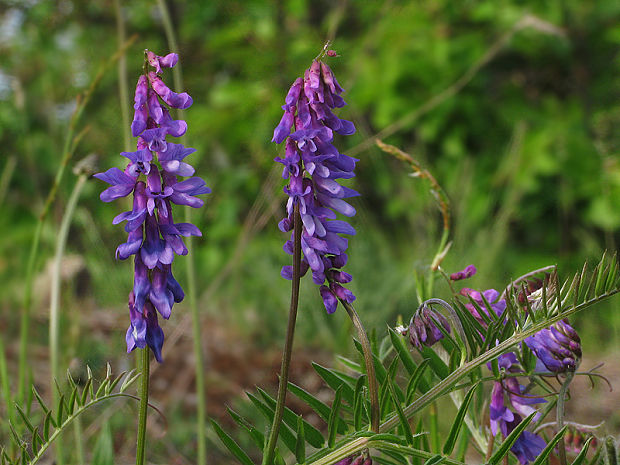 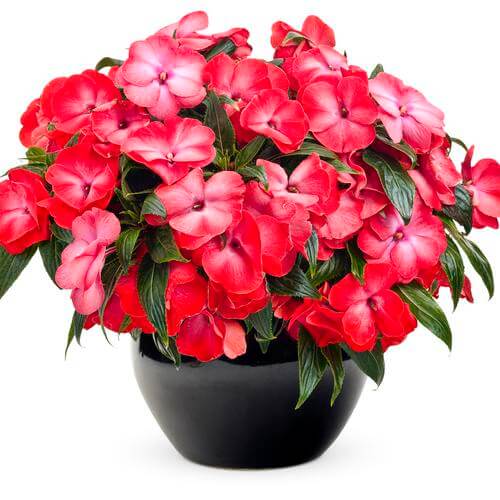 Povedz, kto čo a ako prenáša semená rastlín v prírode
JAVOR
Semená sú prenášané 
pomocou vetra – 
majú vrtuľky
Povedz, kto čo a ako prenáša semená rastlín v prírode
JABLOŇ
Semená sú prenášané 
pomocou živočíchov
Povedz, kto čo a ako prenáša semená rastlín v prírode
BODLIAK
Semená sú prenášané 
pomocou živočíchov
Povedz, kto čo a ako prenáša semená rastlín v prírode
LIESKOVÝ ORECH
Semená sú prenášané 
pomocou živočíchov
Povedz, kto čo a ako prenáša semená rastlín v prírode
TOPOĽ
Semená sú prenášané 
pomocou vetra
Povedz, kto čo a ako prenáša semená rastlín v prírode
VIKA
Semená sú prenášané 
samostatne
Povedz, kto čo a ako prenáša semená rastlín v prírode
LEKNO
Semená sú prenášané 
samostatne
Povedz, kto čo a ako prenáša semená rastlín v prírode
MAK
Semená sú prenášané 
Pomocou vzduchu
Povedz, kto čo a ako prenáša semená rastlín v prírode
SLNEČNICA
Semená sú prenášané 
Pomocou živočíchov
Povedz, kto čo a ako prenáša semená rastlín v prírode
PÚPAVA
Semená sú prenášané 
pomocou vetra
89/6 Napíš názvy štyroch živočíchov, ktoré sa živia bobuľami rastlín.
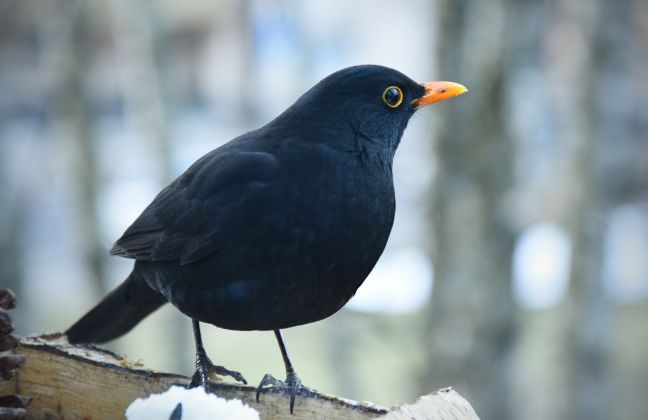 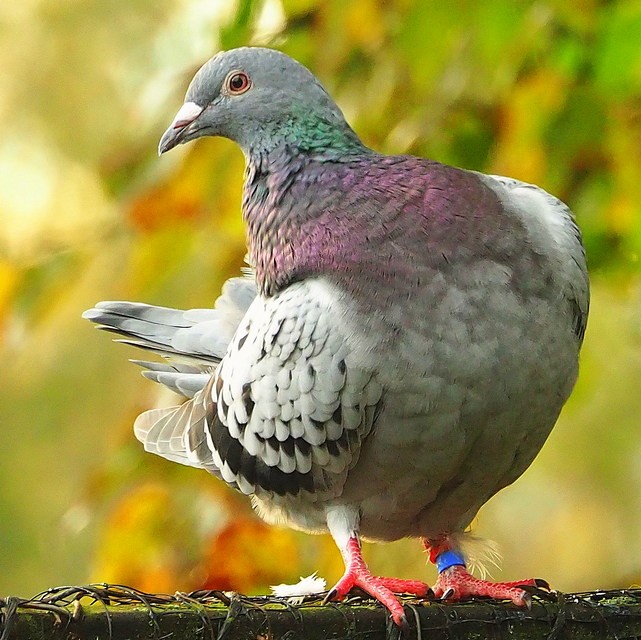 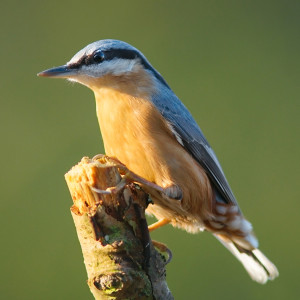 Brhlík lesný
Holub domáci
Drozd čierny
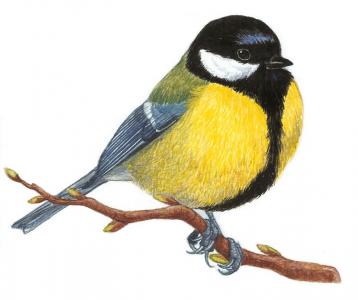 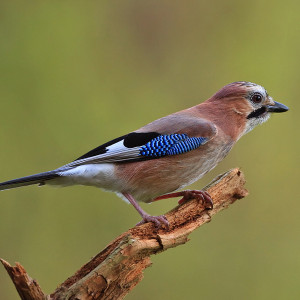 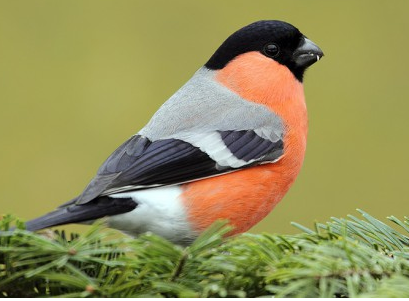 Sýkorka bielolíca
Hýľ lesný
Sojka škriekavá
Doplň vety.
Semená niektorých rastlín sú prispôsobené tomu, aby sa mohli 
		   do okolia. 
Rozširujú sa čo najďalej od svojej materskej rastliny, aby mali dostatočný priestor pre svoj
Semená rastlín sa môžu rozširovať pomocou
aj             , ale aj samostatne.
rozširovať
rast.
vody,
vzduchu,
živočíchov
človeka
ĎAKUJEM ZA POZORNOSŤ
Použitá literatúra: 
Rút Dobišová Adame – Oľga Kováčiková: Prvouka pre druhákov a Metodická príručka pre Prvouku